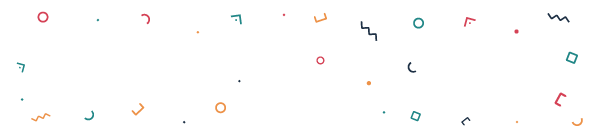 SHARLENE LLOYD
Web Developer
facebook.com
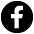 linkedin.com
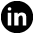 instagram.com
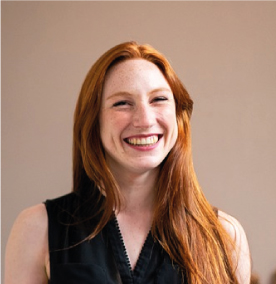 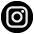 639 Robbie Inlet Lake Nestormouth Bilzen, 17218
USA
mail@domain.ltd
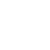 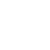 986-462-6578
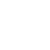 PROFILE
SKILLS
SEO 
HTML 
CSS 
JavaScript 
DigitalOcean 
Amazon EC2 
SMM
I started creating websites at the age of 10. I have  always been business oriented, which turned into  making websites for businesses. I'm currently a college student pursuing a bachelor's in management  information systems and later an MBA.
WORK EXPERIENCE
EDUCATION
FINANCIAL ANALYST  |  COMPANY NAME          
2012-2015 
Lorem ipsum dolor sit amet, consectetuer adipiscing  elit, sed diam nonummy nibh euismod tincidunt ut  laoreet dolore magna aliquam erat volutpat. Ut wisi  enim ad minim veniam, quis nostrud exerci tation  ullamcorper suscipit lobortis nisl ut
2001—2005 
department of CS
IE and CS 
Bachelor’s
2005—2008 
department of CS
IE and CS 
Bachelor’s
FINANCIAL ANALYST  |  COMPANY NAME          
2012-2020 
Lorem ipsum dolor sit amet, consectetuer adipiscing  elit, sed diam nonummy nibh euismod tincidunt ut  laoreet dolore magna aliquam erat volutpat. Ut wisi  enim ad minim veniam, quis nostrud exerci tation.
LANGUAGES
English (Native) 
Spanish (Intermediate)
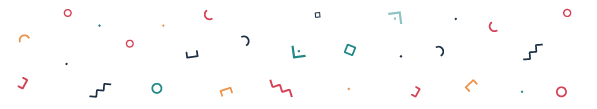